OTWG
UPDATE
Summer Load Shed Workshop July 14, 2022
Required twice a year:
Summer Load Shed Workshop during a summer month
Winter Load Shed Workshop during a winter month

Participation:
57 unique companies
191 individuals signed into attendance roster
198 WebEx participants (several participants were screen sharing with multiple people at the one location)
Participants included:
Executives
Managers
Supervisors
Transmission Operators
Distribution Operators
QSEs
Generator Operators
Engineers
Compliance
Trainers
113 responses to each of the 5 interactive exercises

Co-presenters:
Andy Stephens, Golden Spread Electric Cooperative
Jimmy Plourde, CenterPoint Energy

Winter Load Shed Workshop scheduled for December 8, 2022.
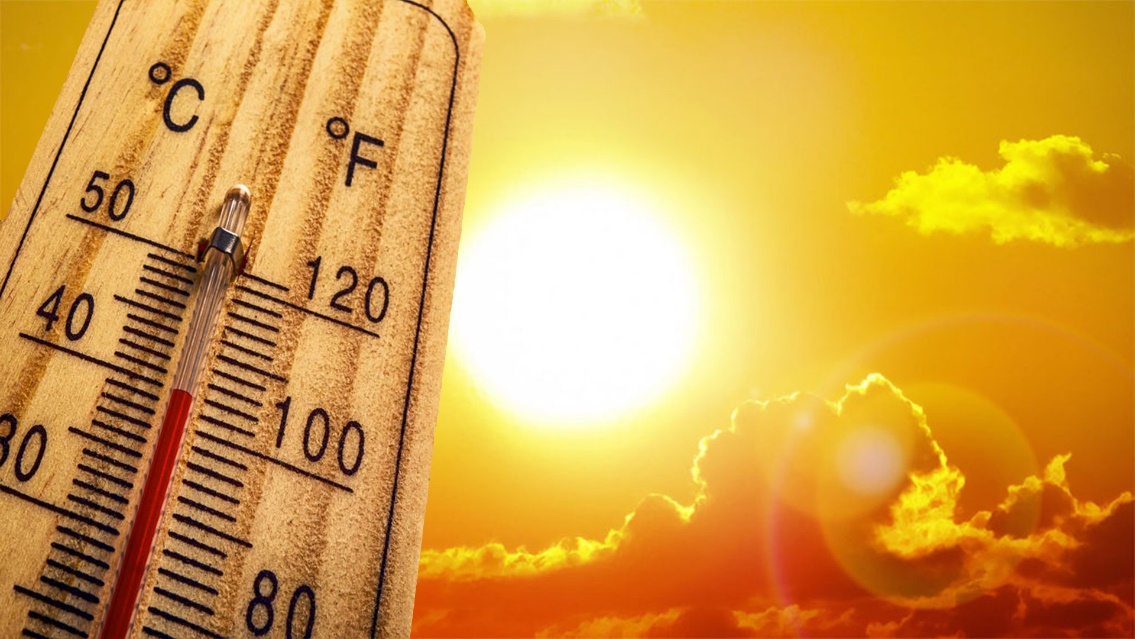